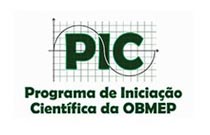 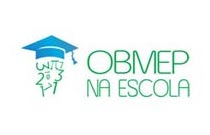 Geometria – Propriedades de Áreas de Triângulos
RODOLFO SOARES TEIXEIRA
OBMEP NA ESCOLA - 2016
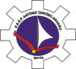 Cap.2 - Propriedades Importantes
Propriedade 1: A área de um triângulo não se altera quando sua base permanece fixa e o terceiro vértice percorre uma reta paralela à base.
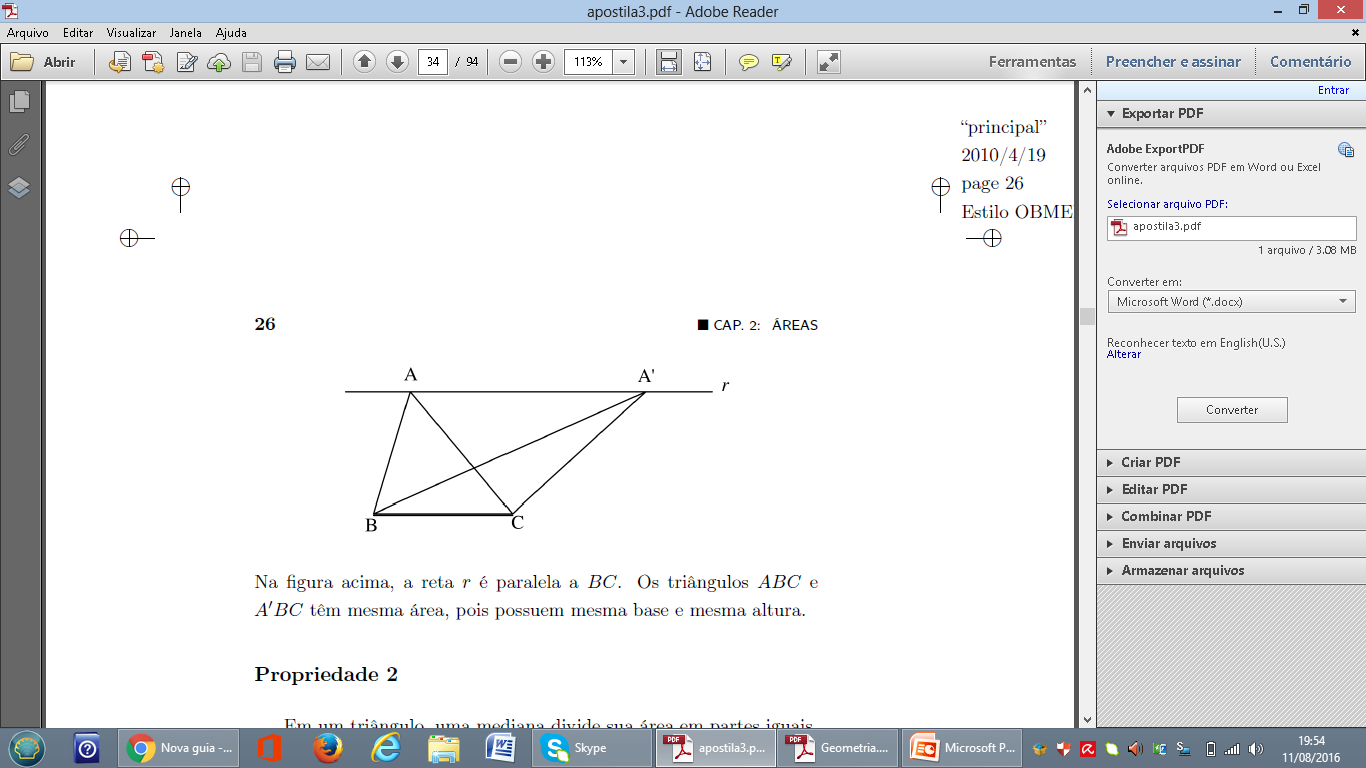 Propriedade 2:
Em um triângulo, uma mediana divide 
sua área em partes iguais.
 
Exercício 1:
O triângulo ABC da figura abaixo tem área 
igual a 30. O lado BC está dividido em quatro 
partes iguais, pelos pontos D, E e F, e o lado 
AC está dividido em três partes iguais pelos 
pontos G e H.
Qual é a área do triângulo GDE?
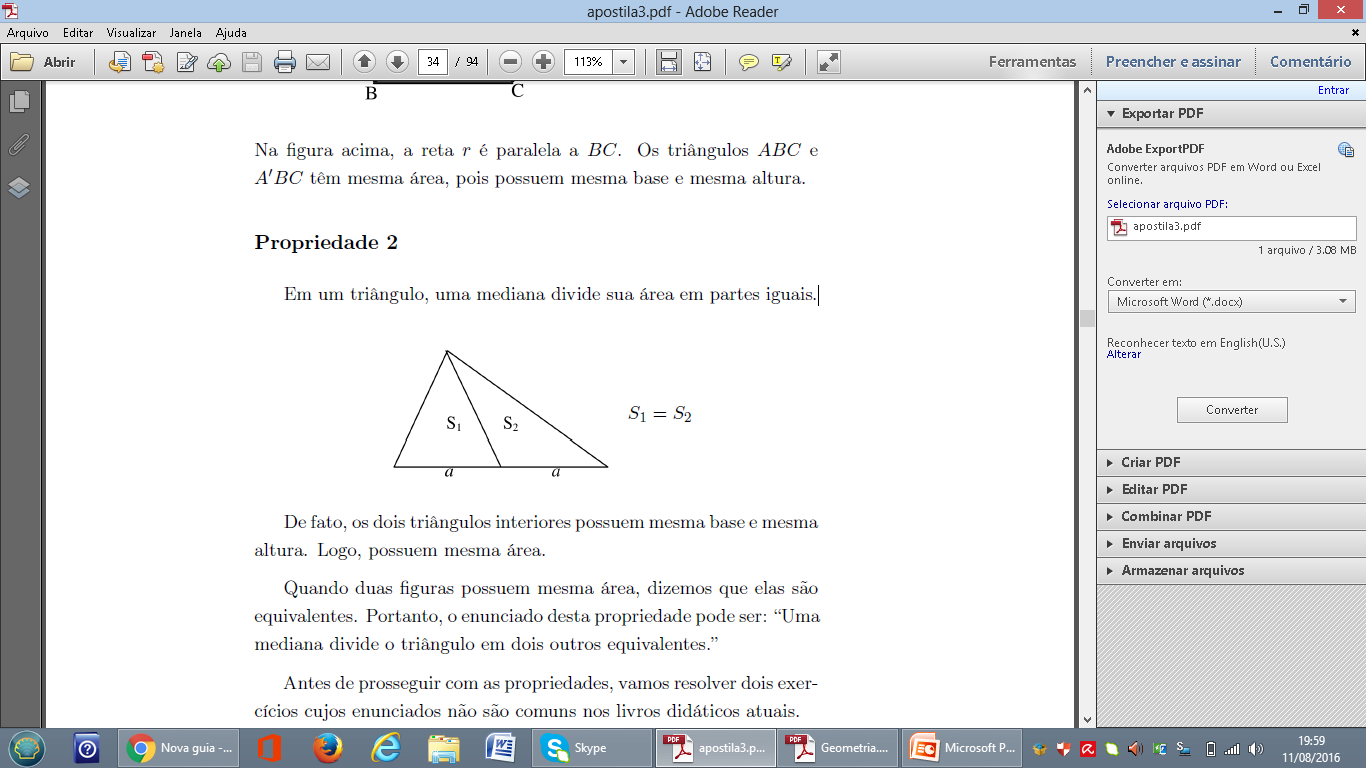 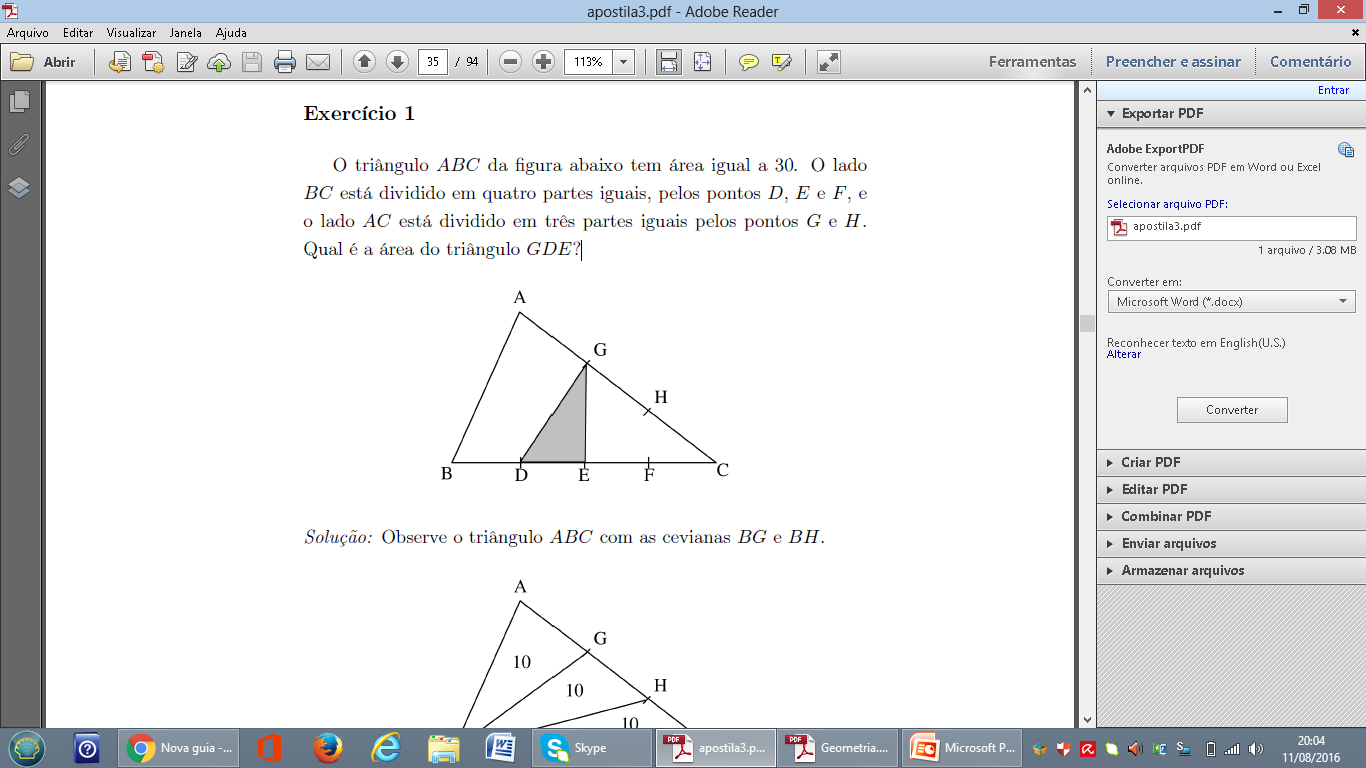 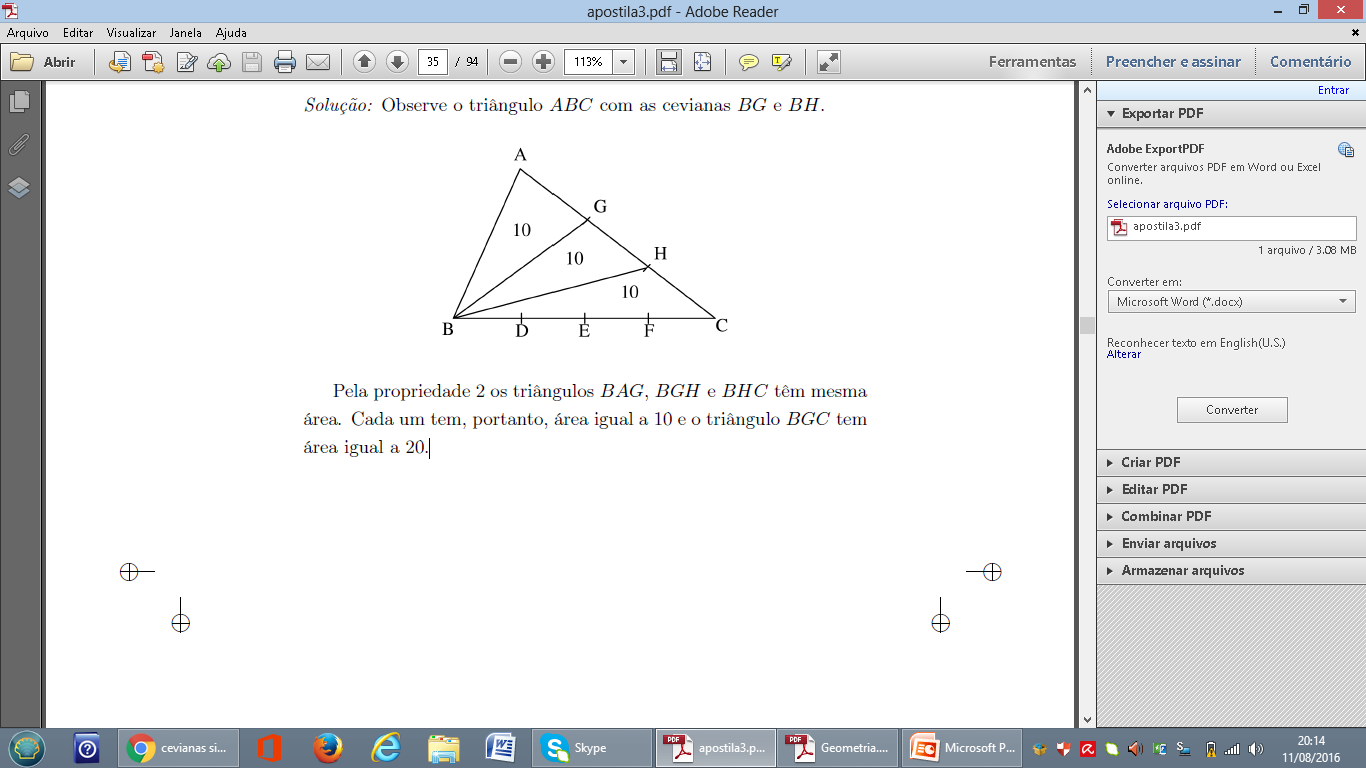 Solução: 
  Observe o triângulo ABC com as cevianas BG e BH.
Pela propriedade 2 os triângulos BAG, BGH e BHC 
têm mesma área. Cada um tem, portanto, área igual 
a 10 e o triângulo BGC tem área igual a 20. 
 Observe agora o triângulo BGC com as cevianas
GD, GE e GF.
Pela mesma propriedade, os triângulos GBD, GDE, 
GEF e GFC têm mesma área. Logo, cada um deles 
tem área 5. A área do triângulo GDE é igual a 5.
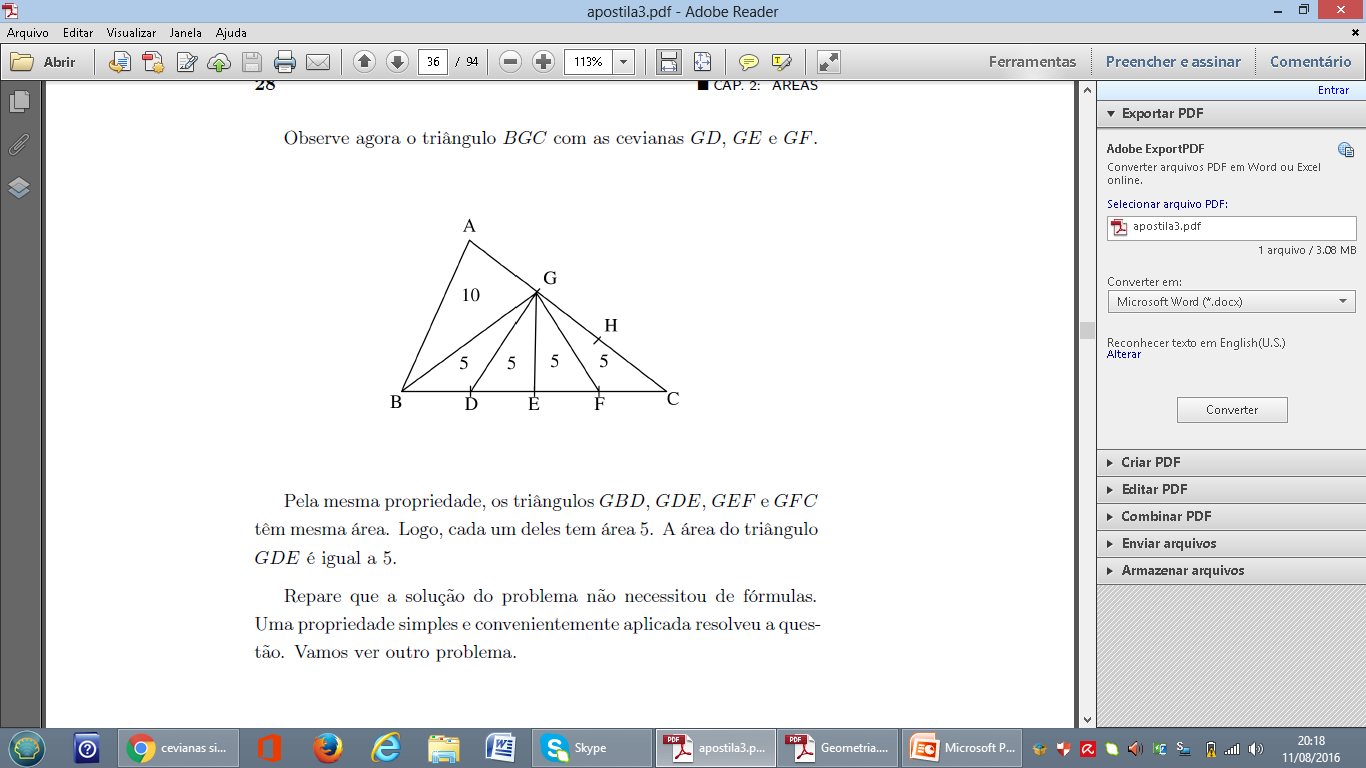 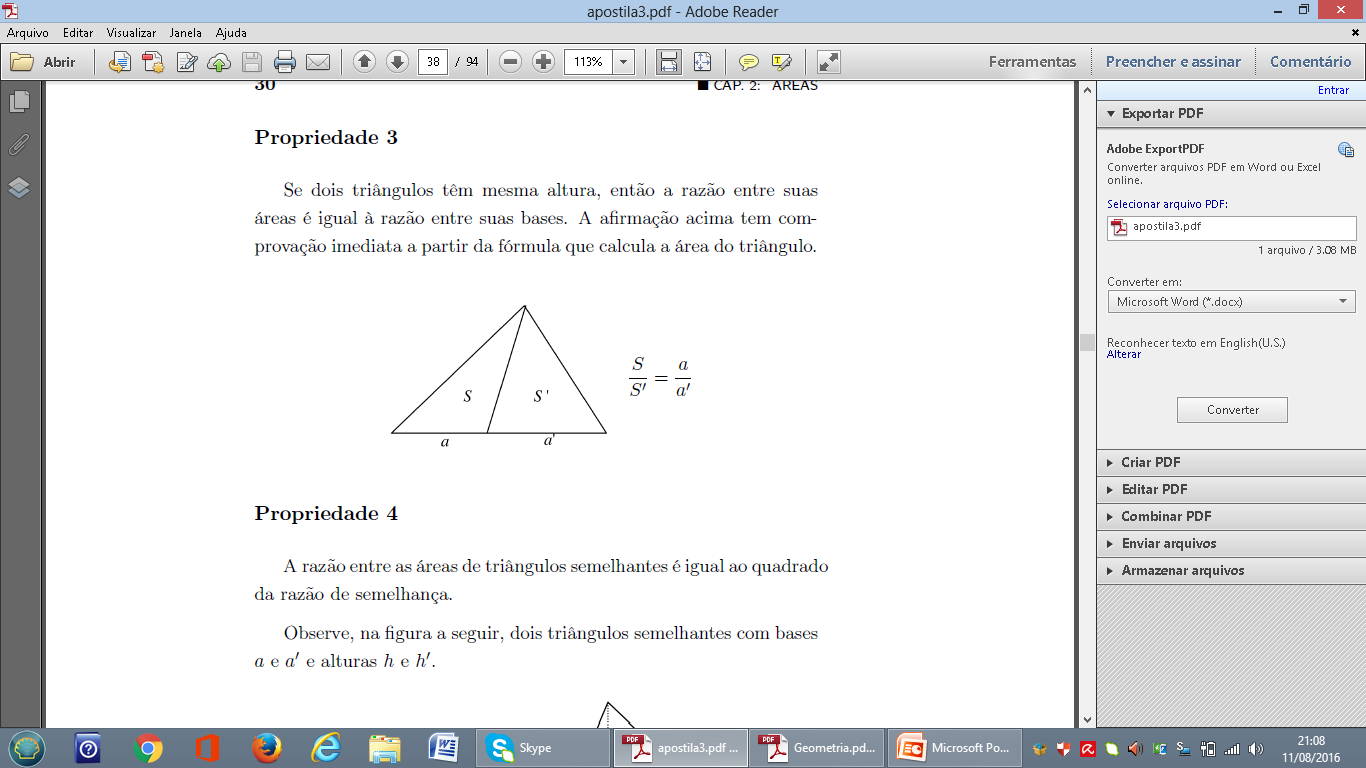 Propriedade 3:
Se dois triângulos têm mesma altura, então a razão entre 
suas áreas é igual à razão entre suas bases. A afirmação 
acima tem comprovação imediata a partir da fórmula que 
calcula a área do triângulo.
Propriedade 4:
A razão entre as áreas de triângulos semelhantes 
é igual ao quadrado da razão de semelhança.
Como são semelhantes, a razão entre as bases é a mesma razão entre as alturas.
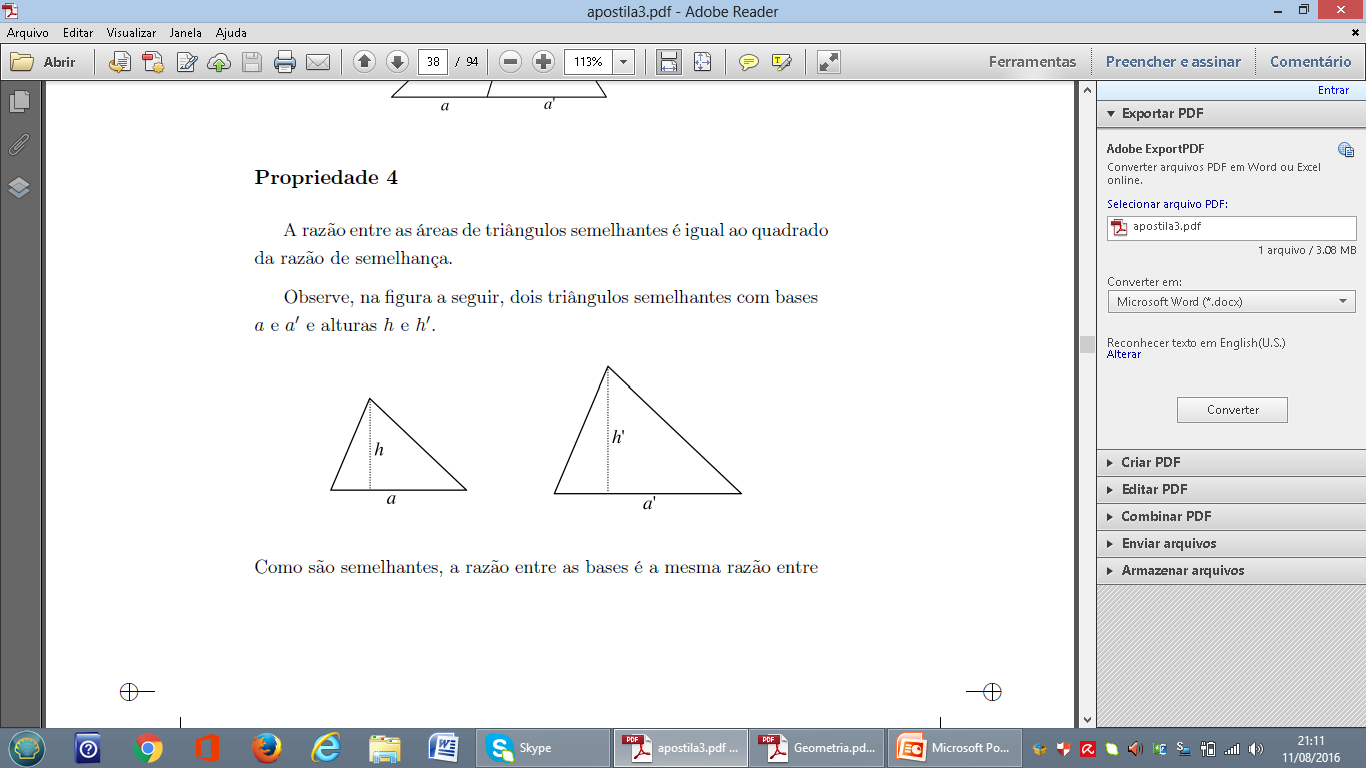 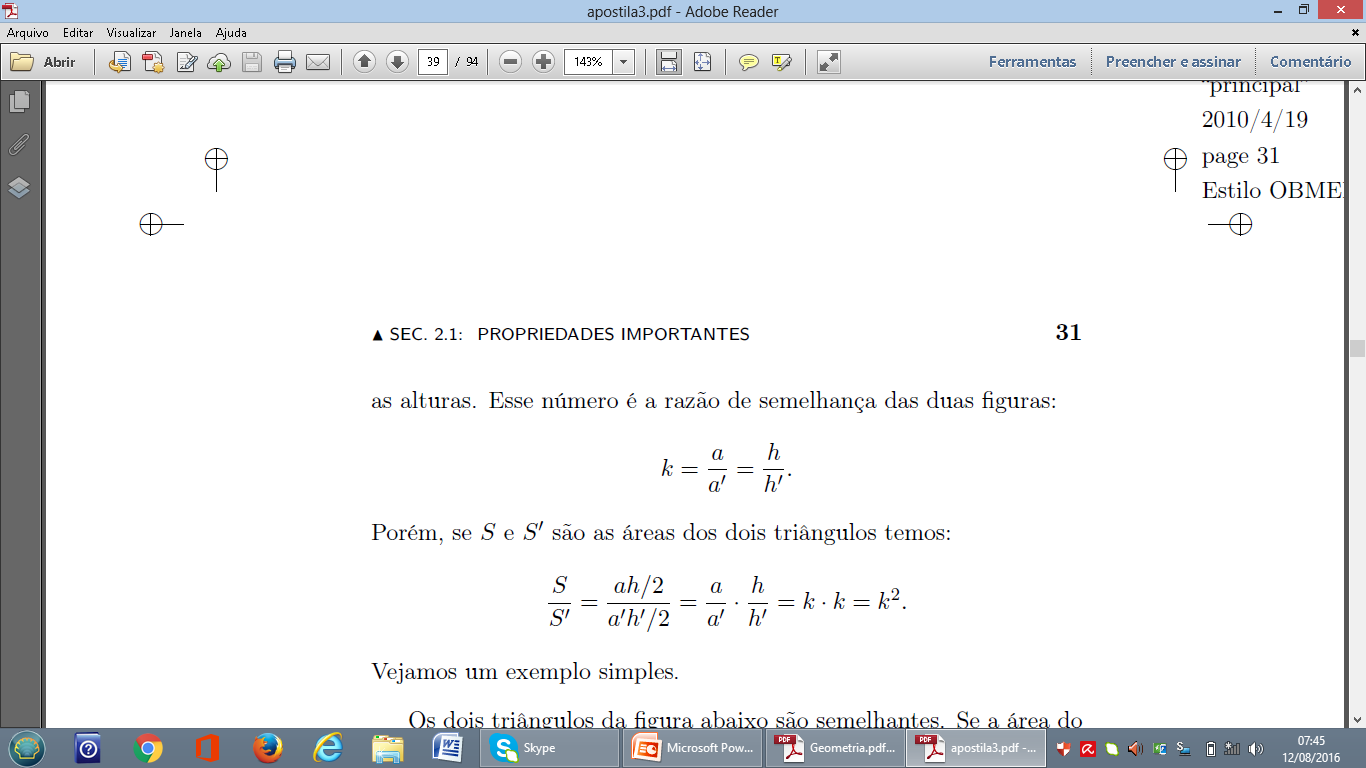 Porém, se S e S′ são as áreas dos dois triângulos temos:


 Exemplo: Os dois triângulos da figura abaixo são 
semelhantes. Se a área do menor é igual a 8, qual é 
a área do maior?
 Solução:
A razão de semelhança dos dois triângulos é k = 1/3 e, 
portanto, a razão entre suas áreas é 1/9. Daí, se a área 
do menor é igual a 8, a área do maior é 72.
O triângulo pequeno cabe 9 vezes dentro do grande.
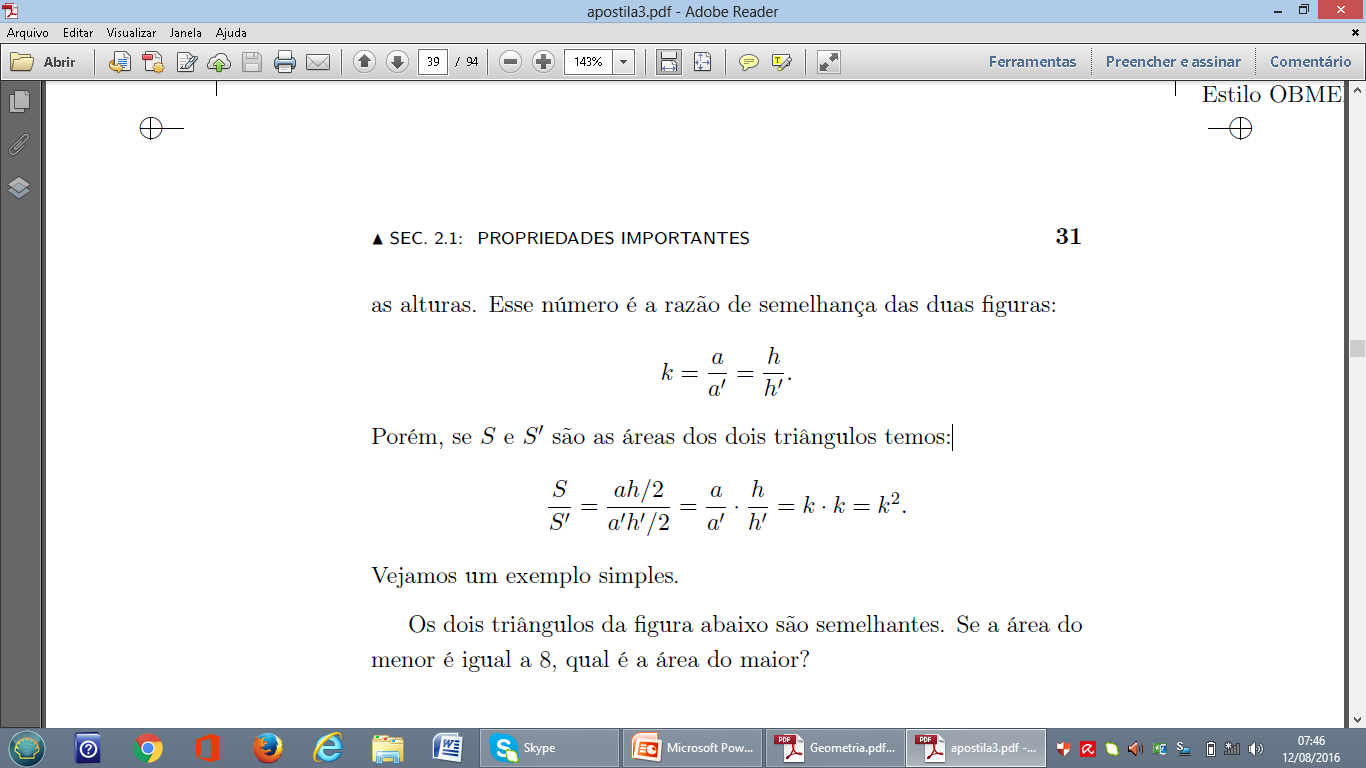 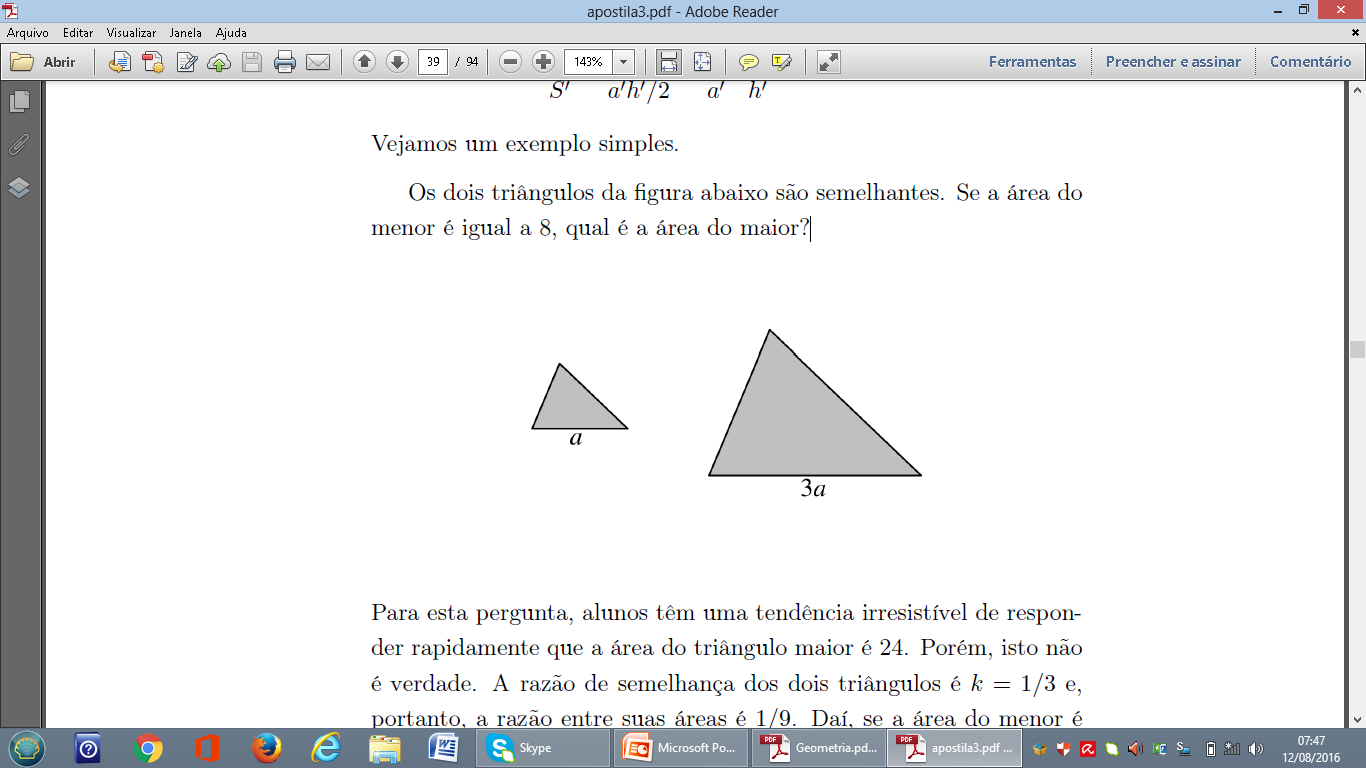 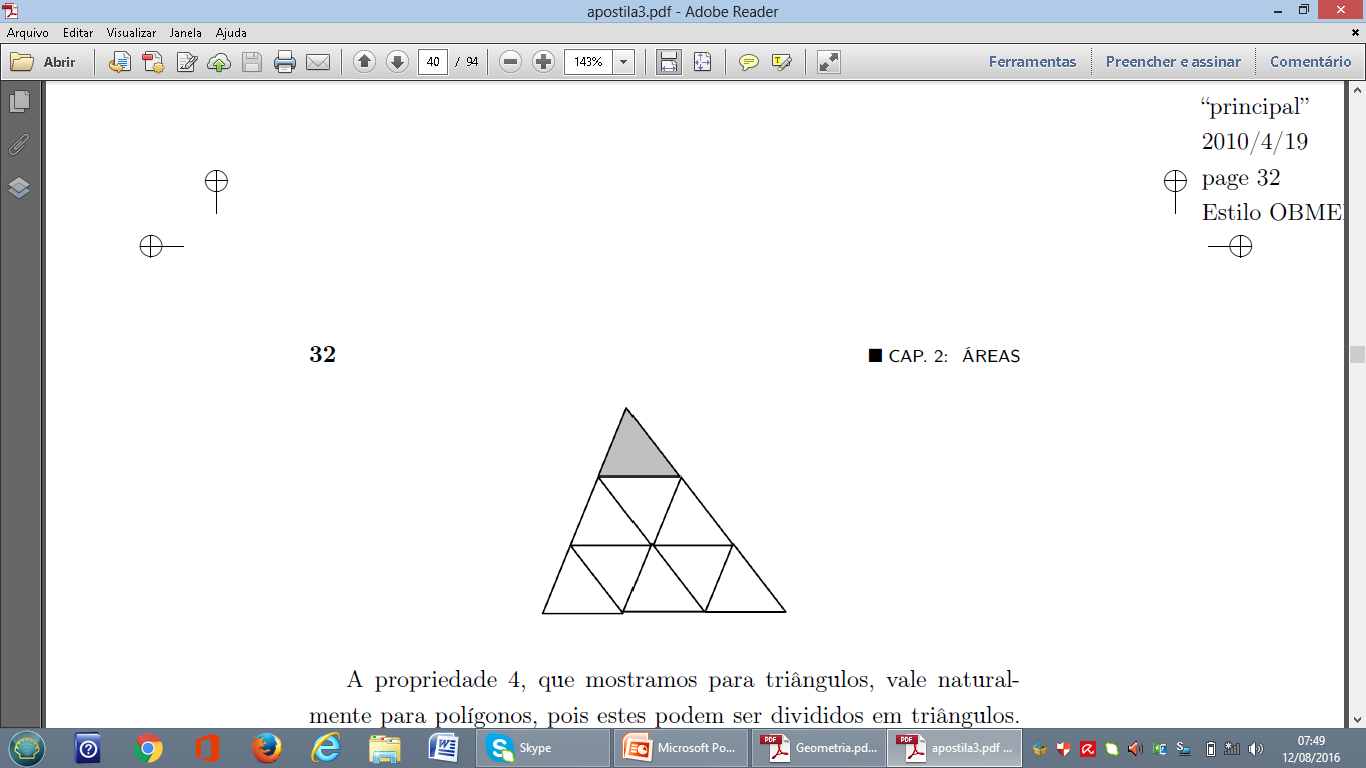 Exercícios 3: (Apostila 3 – Teorema de Pitágoras e Áreas pág. 32)
Em que posição, relativamente ao lado AB do terreno, 
o muro deve ser construído? 
 Solução: 
Seja AM = x, de forma que o triângulo AMN e o 
trapézio MBCN tenham mesma área S. Os triângulos 
AMN e ABC são semelhantes e a razão de semelhança entre eles é x/156.

=>                            =>                    =>
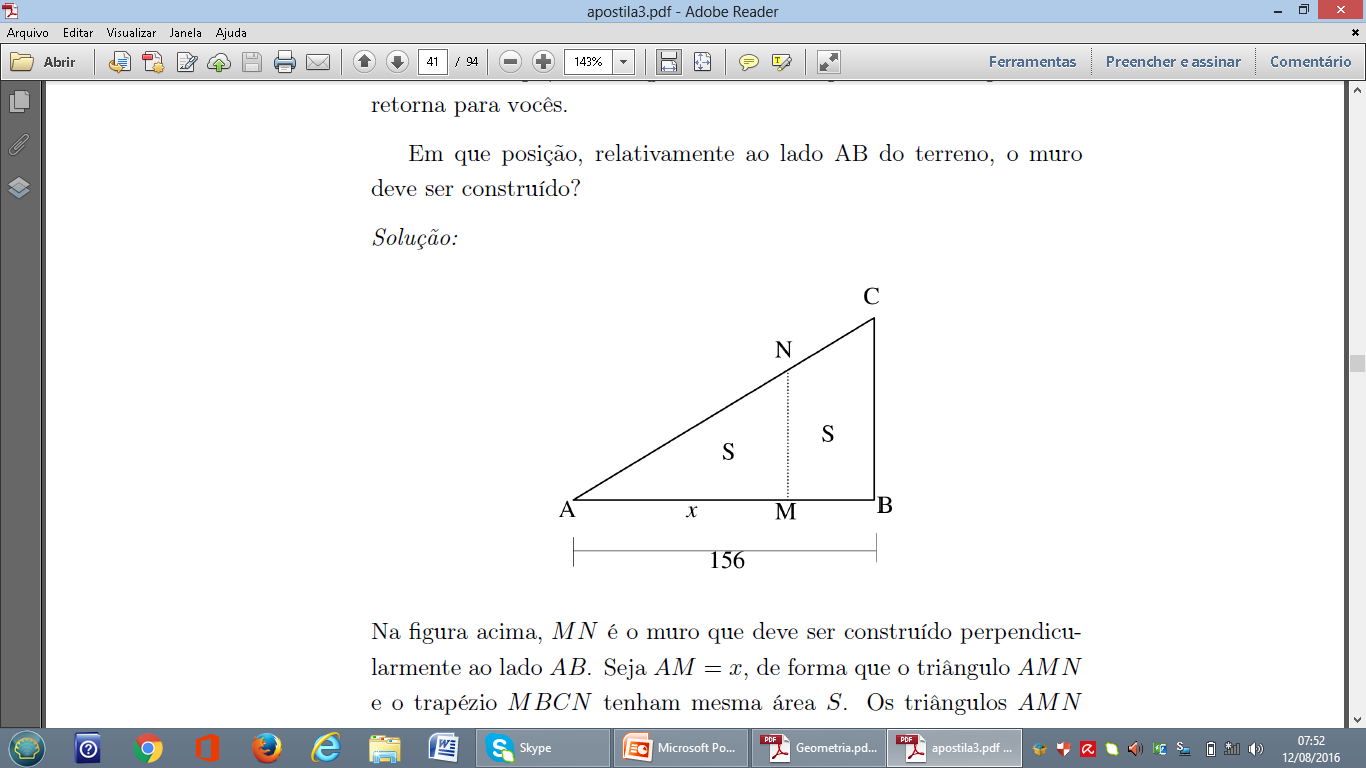 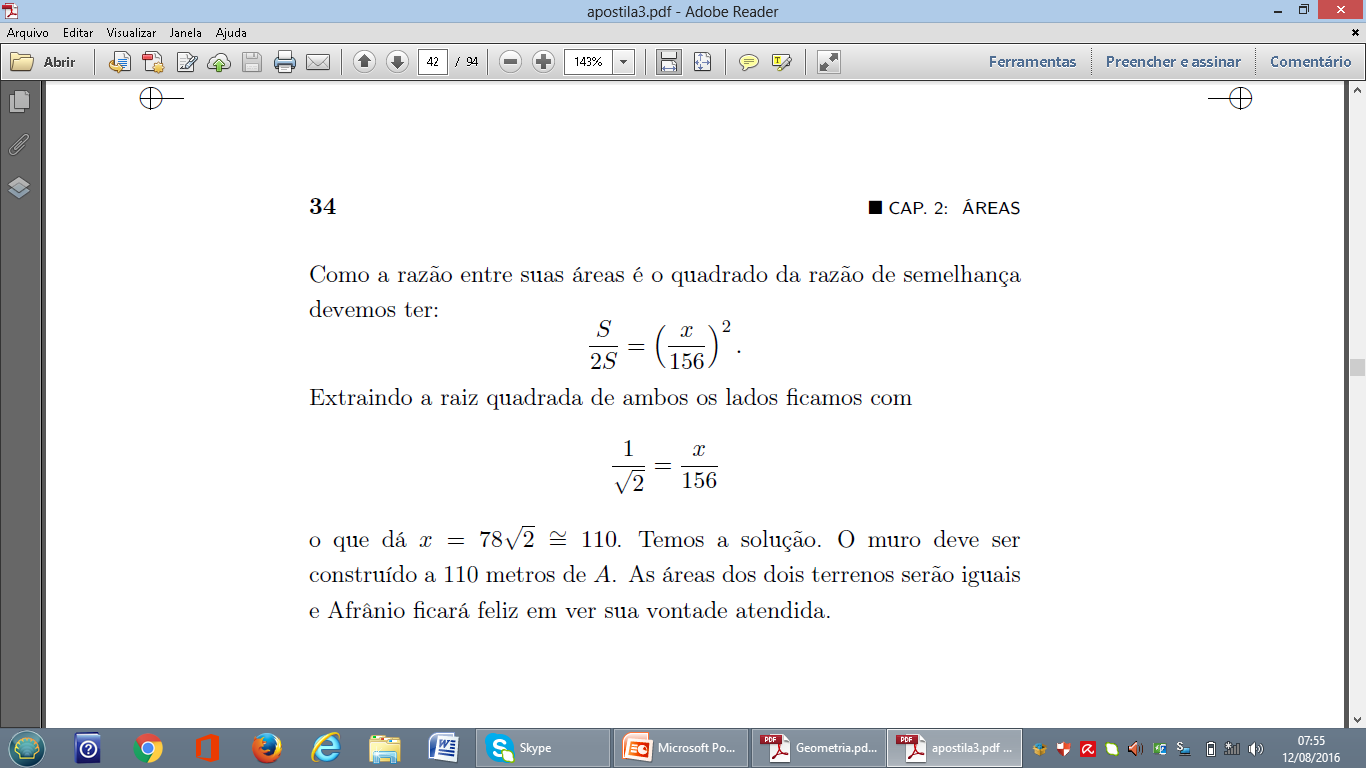 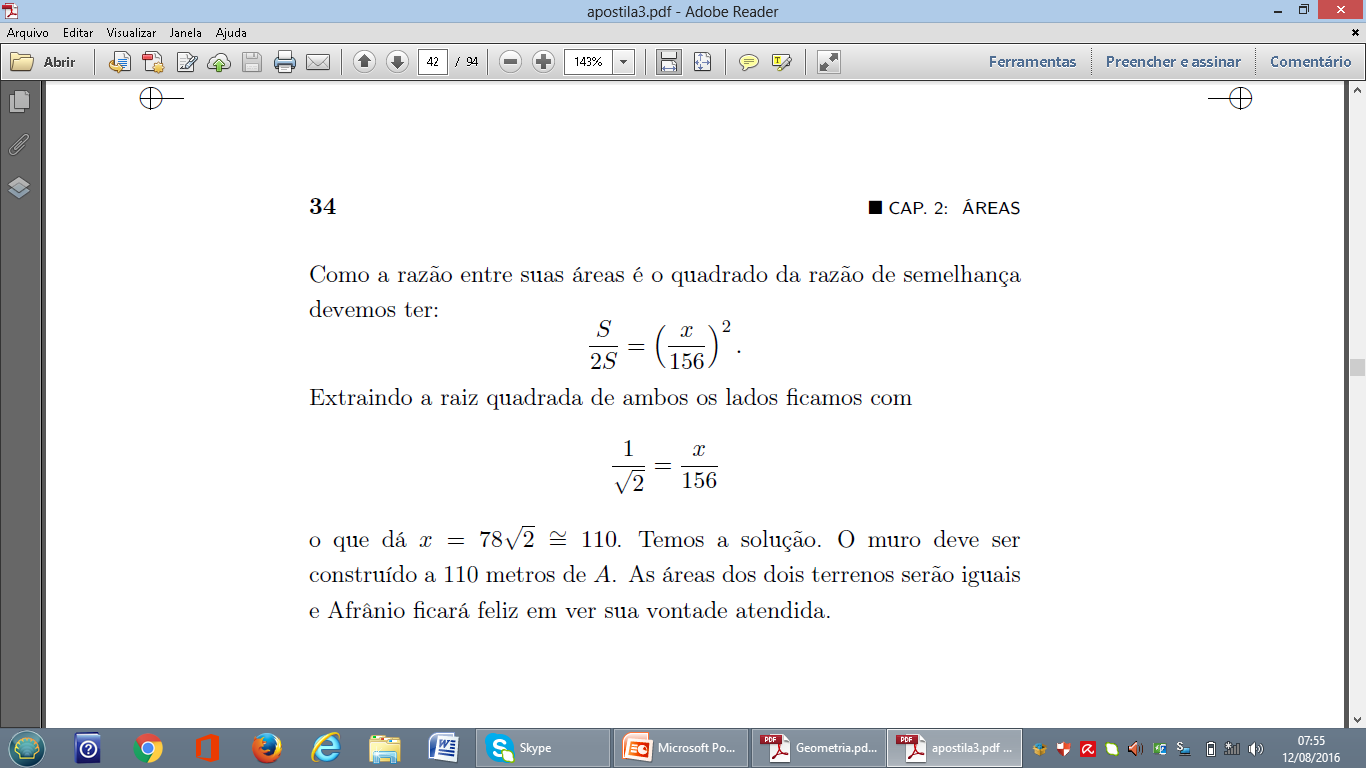 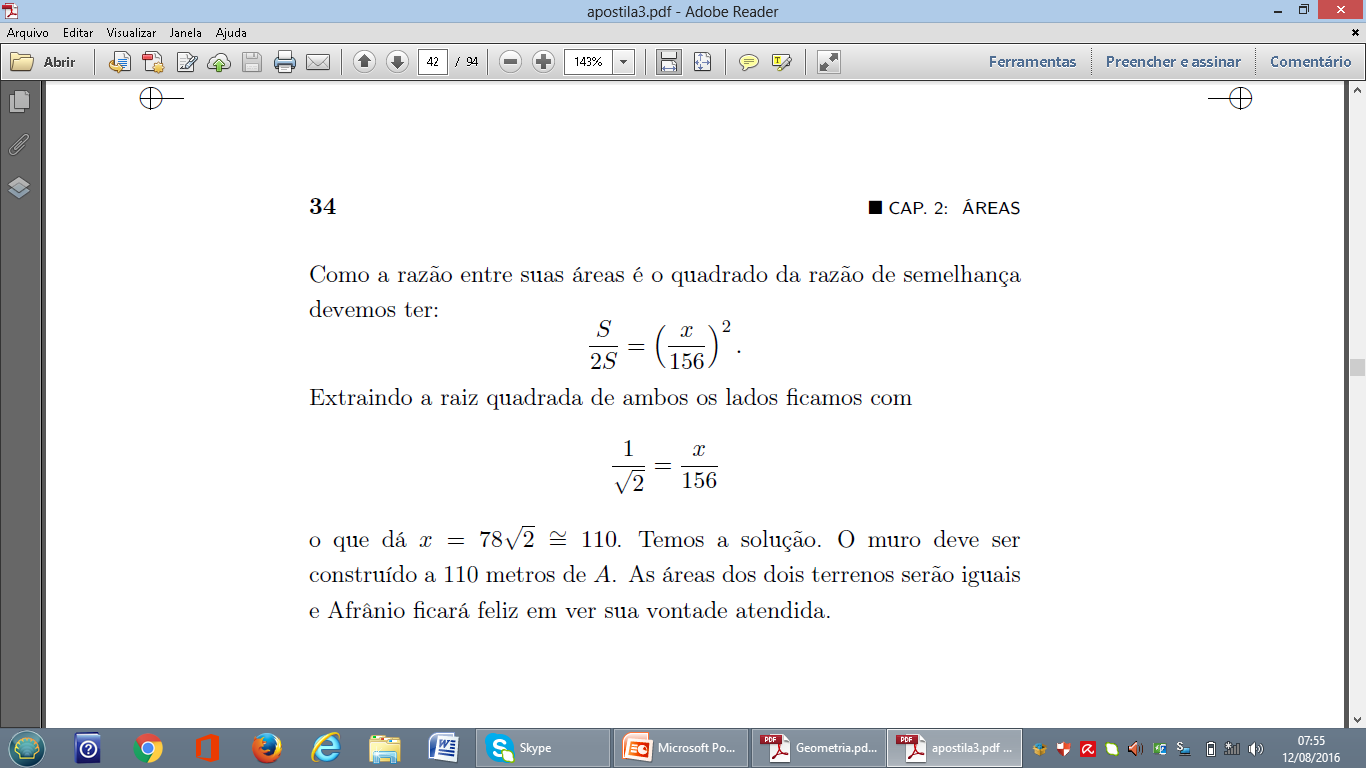 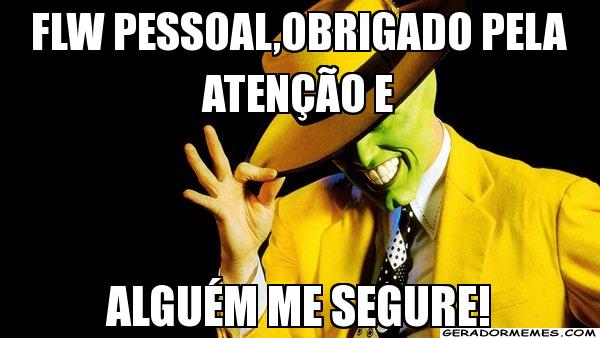 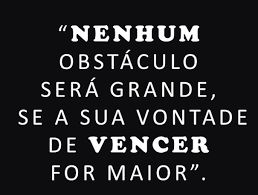